Priporočilni sistemi
Aleksander Sadikov
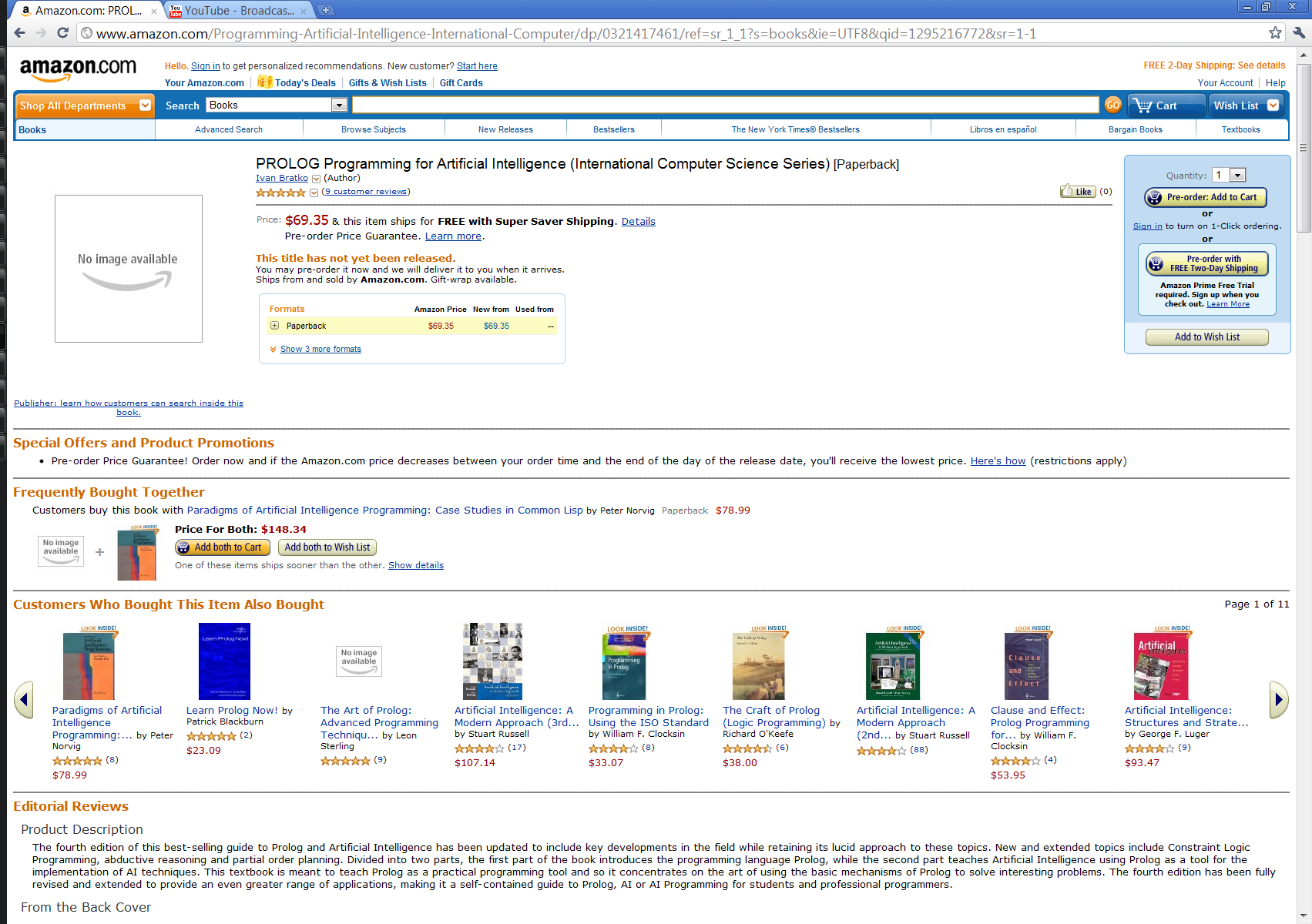 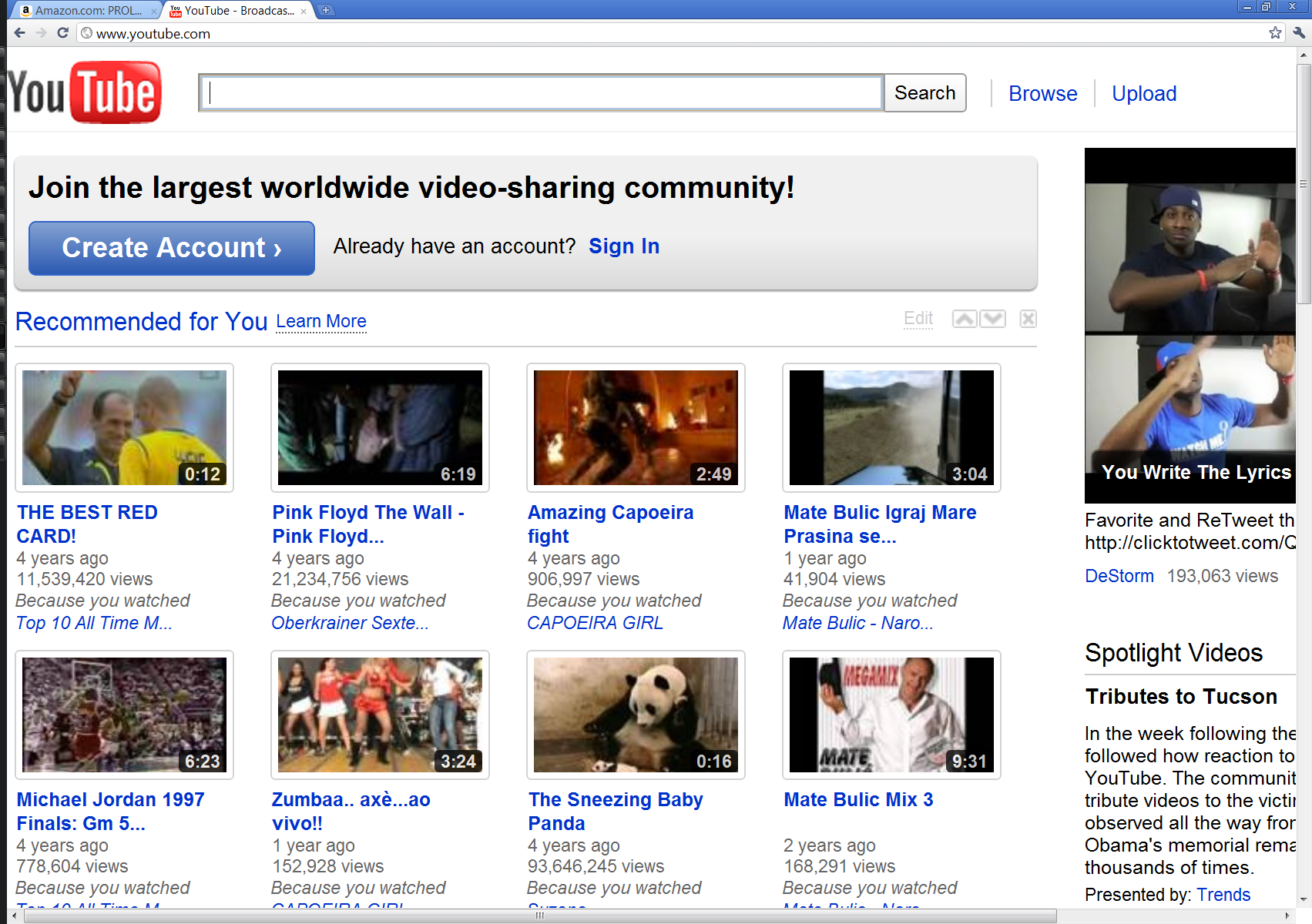 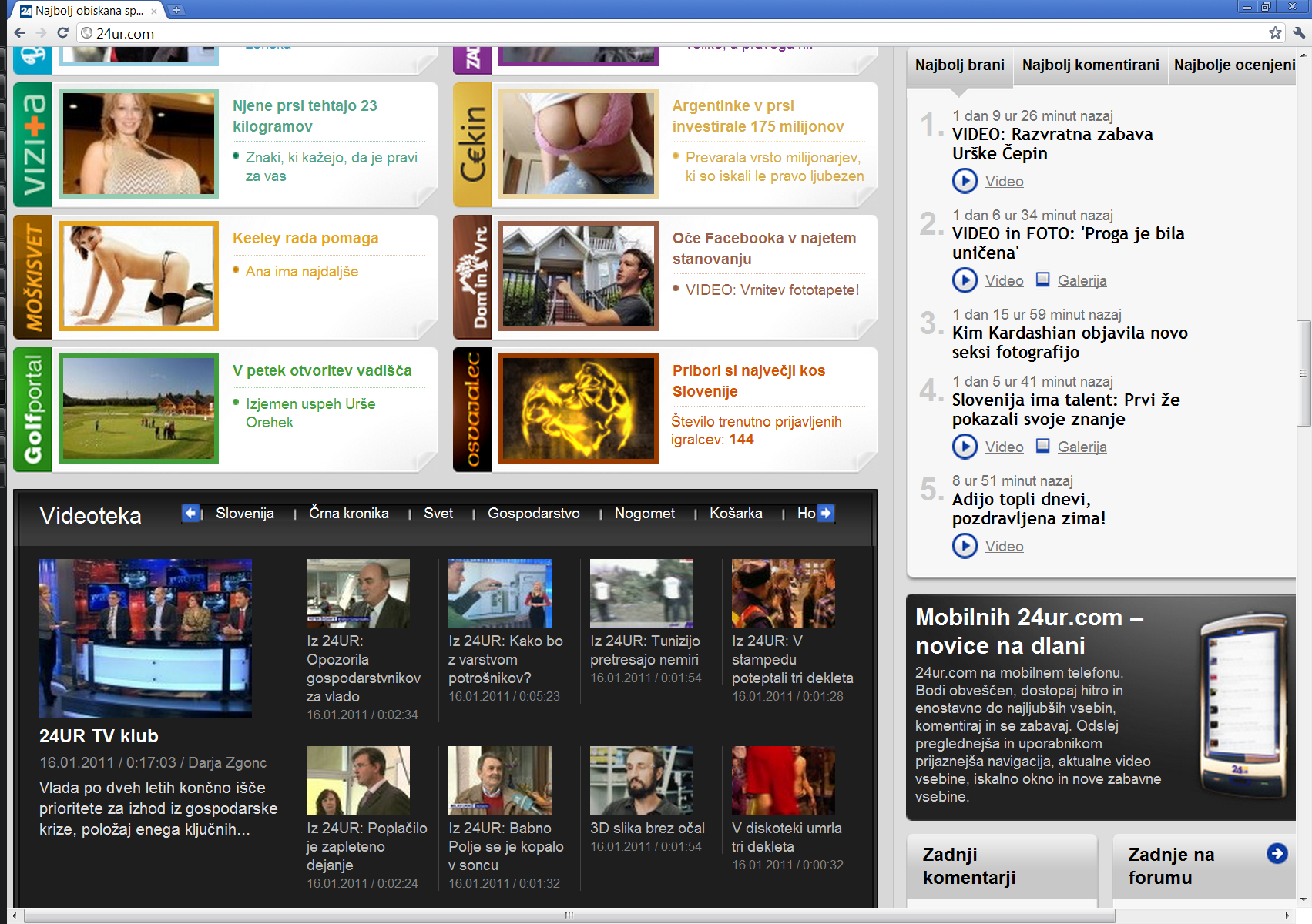 Osnovne ideje
Personalizirana priporočila / splošna priporočila
Podatki o uporabniku: implicitni & eksplicitni
Uporaba:
stimulacija k nakupu izdelka ali ogledu filma
borba s preobilico informacij, ki so danes na voljo
Collaborative recommendations
Content-based recommendations
Knowledge-based recommendations
Hibridni pristopi
Primer
Povzeto po Jannach et al.
Collaborative recommendation
ne potrebuje podatkov o izdelkih in uporabnikih*
kako iskati podobne uporabnike?
potrebuje precejšnjo bazo uporabnikov
problem novih uporabnikov in novih izdelkov
Collaborative recommendation
“priporoči izdelke, ki so jih izbrali podobni uporabniki”
problem se prevede na iskanje podobnosti med uporabniki
pogosta možnost: Pearsonov količnik (primer izračuna podan med nalogami)
problem skale oz. kako uporabniki ocenjujejo
kako določiti mejo podobnosti in kako upoštevati (združiti) ocene?
druge mere podobnosti: kot med vektorjema, Spearmanov količnik, razlika kvadratov ocen
ideja “kontroverznih izdelkov”
Izbira okolice
preveč glasov škodi, ker se vzame v račun tudi uporabnike s povsem drugačnim okusom
postavitev meje podobnosti
izbira fiksnega števila – k najbližjih sosedov
pri obeh lahko problem premajhna/prevelika okolica
tipičen smiselen k nekje med 20 in 50 (eksperimentalno ocenjeno)
Item-based recommendation
pri velikih sistemih postane problem računska kompleksnost
offline računanje omogoča priporočanje v realnem-času tudi za take sisteme
osnovna ideja: uporaba podobnosti med izdelki namesto podobnosti med uporabniki
cosine mera (kot med vektorjema) med 0 in 1(a ∙ b) / (|a| * |b|)(primer izračuna podan med nalogami)
popravljena cosine mera (odštejemo uporabnikovo povprečje od ocen); med -1 in 1
Asociacijska pravila
osnovna ideja: “če uporabniki pogosto vzamejo izdelke a, b in c, potem vzamejo tudi d”
včasih je smiselno zmanjšati “moč razreda” na like/dislike ali da/ne (npr. nad povprečjem ali ne)
alternativna uporaba: “večina izdelkov, ki je bila všeč uporabnikoma a in b, je bila všeč tudi uporabniku c”
Cold start
hladen zagon je problem premajhnega števila ocen za (dobro) napovedovanje
najbolj očitna rešitev: uporaba dodatnih podatkov, če so na voljo
metoda temelječa na predpostavki tranzitivnosti
metoda temelječa na iskanju poti v grafu povezanosti izdelkov in uporabnikov
Content-based recommendation
uporablja informacije o izdelkih
dve prednosti pred collaborative pristopom:
ne potrebuje zelo velikih baz uporabnikov
nove izdelke se da takoj priporočati
precej dela lahko z izgradnjo opisov izdelkov
Content-based recommendation
potrebujemo dve stvari:
opis izdelka (npr. z atributi)
profil uporabnika (po možnosti z enakimi atributi)
problem priporočanja se tako prevede na iskanje ujemanja med opisi izdelkov in profilom uporabnika
tipičen primer: priporočanje novic
Predstavitev vsebine in podobnost
najpreprosteje: atributni opis
zapis z vrečo besed (bag of words)
vse besede niso enakovredne
daljši opisi bodo navidez imeli večjo podobnost
TF-IDF zapis (uteži)
TF = normalizirana frekvenca besede v besedilu
IDF = log(N / n(i))
TF-IDF = TF * IDF
lematizacija in stop-besede, omejitev št. besed (FSS)
Priporočanje na podlagi podobnosti
“priporoči izdelke, ki so podobni tistim, ki so bili uporabniku všeč v preteklosti”
potrebujemo zgodovino kateri izdelki so bili komu všeč
cosine mera (kot med vektorjema)a ∙ b / |a| * |b|
kNN
preprosto, se hitro prilagaja spremembam in potrebuje relativno malo ocen
cena za to je tipično nekoliko nižja točnost
Nadzorovano učenje
zapis problema v ustrezni obliki(npr. “like / dislike” dvorazredni problem)
Naivni Bayes
uporaben tudi za rangiranje novih dokumentov (nastavitev pragu)
odločitvena drevesa
razložljiv model, a problem, če je veliko atributov
izbira atributov (npr. χ² test)
Hibridni pristopi
vsak izmed naštetih pristopov ima svoje prednosti in slabosti
očitna ideja: kombinacija pristopov!
Hibridni pristopi
monolitni pristop: kombinacija lastnosti več tipov v enoten priporočilni sistem(npr. dodatni atributi, ki izboljšajo podobnost)
paralelni pristop: več sistemov glasuje
prikažejo se združeni rezultati
uteženo glasovanje (uteži se lahko določi dinamično)
“switch” (primer hladnega začetka)
kaskadni pristop